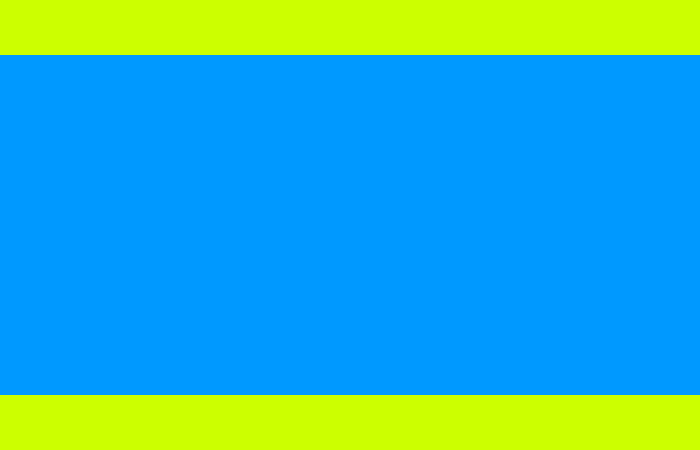 Colors
blue
The cup is blue.
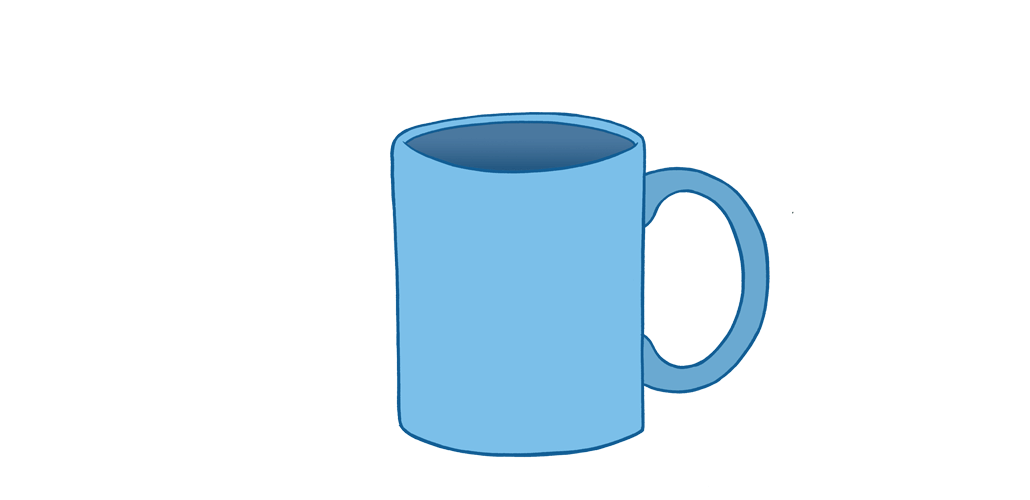 green
The leaves are green.
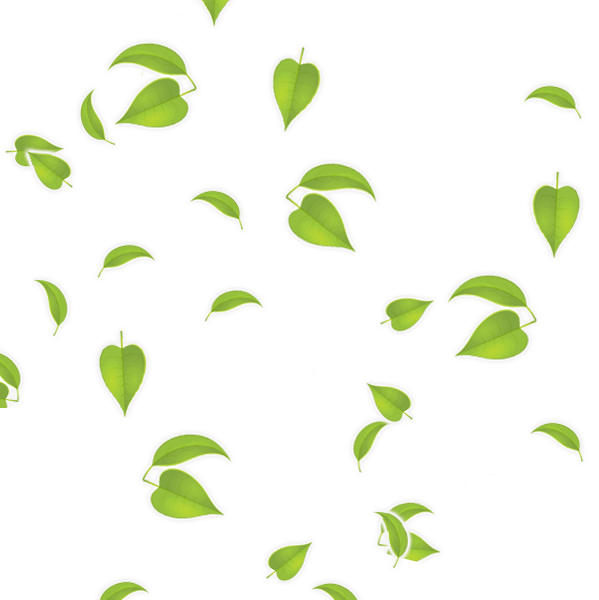 red
The apple is red.
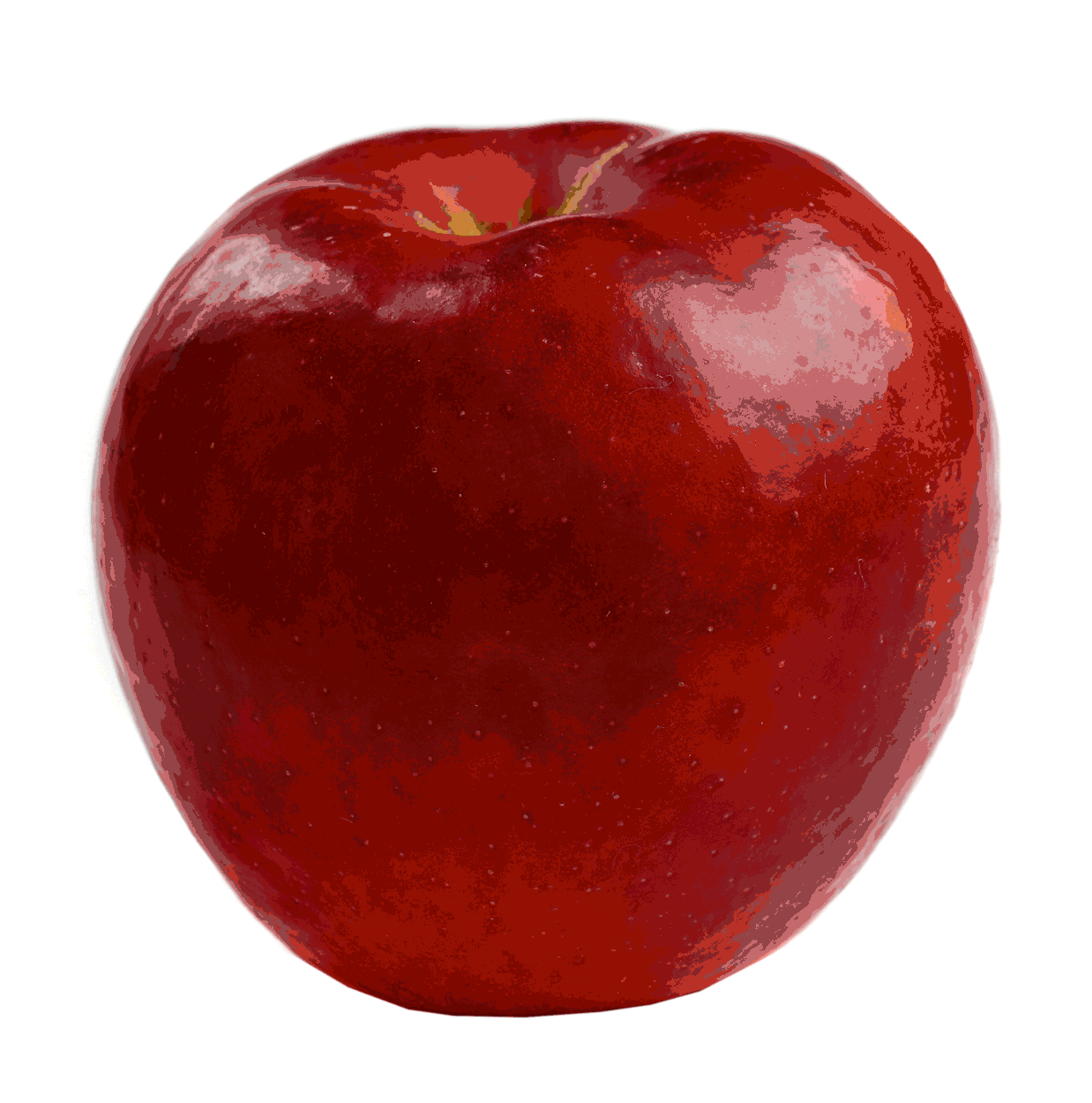 black
The bull is black.
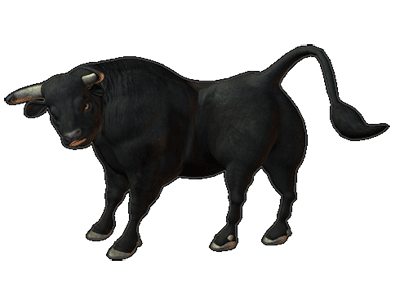 pink
The drink is pink.
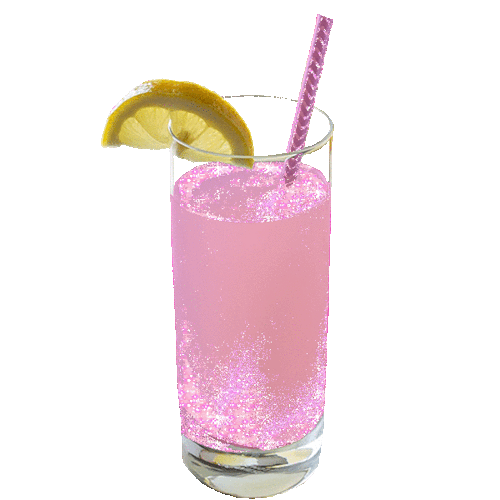 yellow
The banana is yellow.
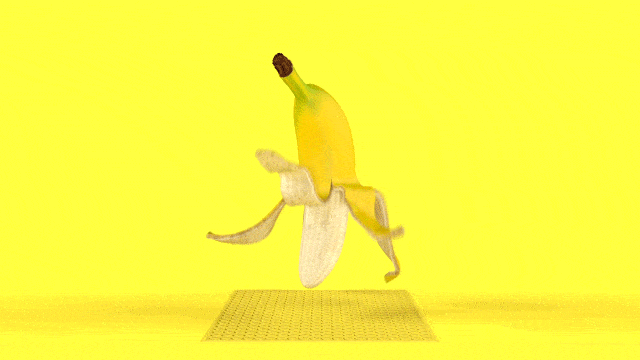 white
The snow man is white.
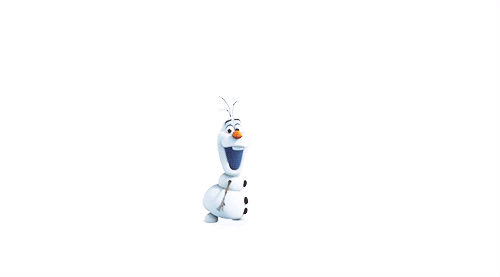 orange
The car is orange.
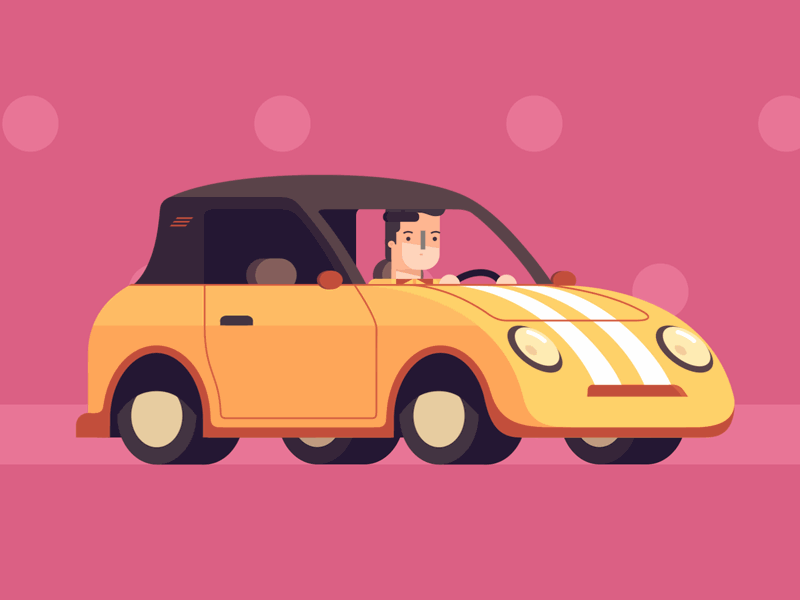 grey
The cat is grey.
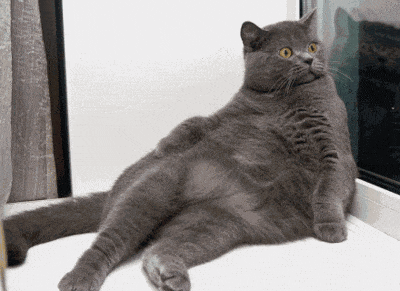 brown
The bear is brown.
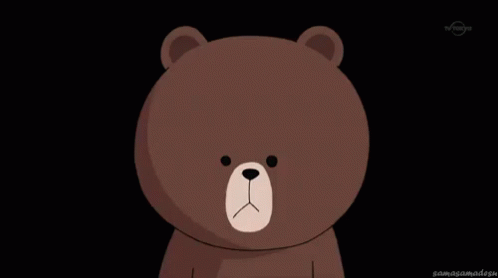 purple
The book is purple.
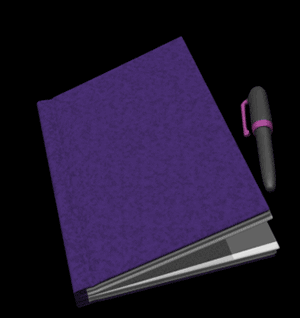 brown
purple
black
white
blue
green
pink
orange
red
yellow
grey